Welcome to Dyalog’23
Gitte Christensen,
CEO
Welcome to Dyalog’23
Welcome to Dyalog’23
A special welcome to our two competition winners:
Andrea Pisera, Student winner
Alexander Block, Professional winner
About a quarter of us are here for the first time and a warm welcome to you
About a third of us are from Dyalog
Welcome to Dyalog
- and yes Dyalog is growing:
Stefan		Jada		Abs		Aarush		Mike
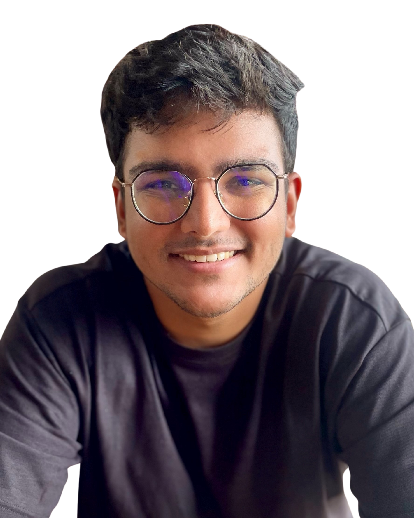 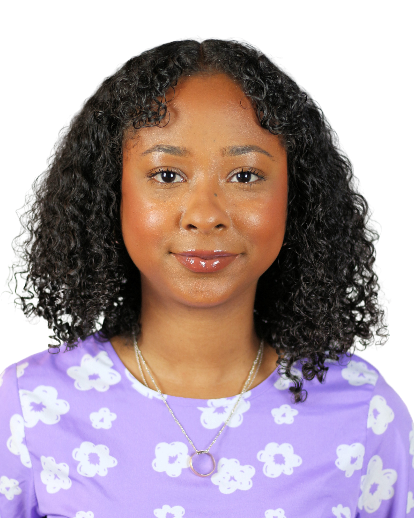 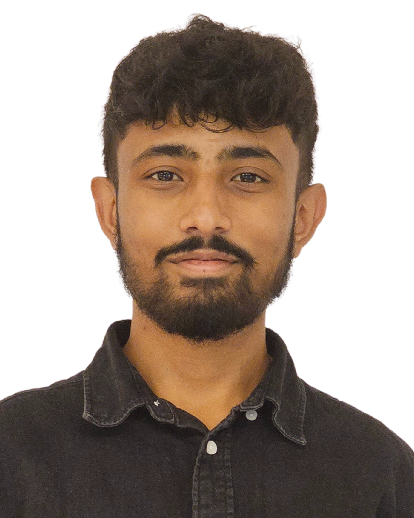 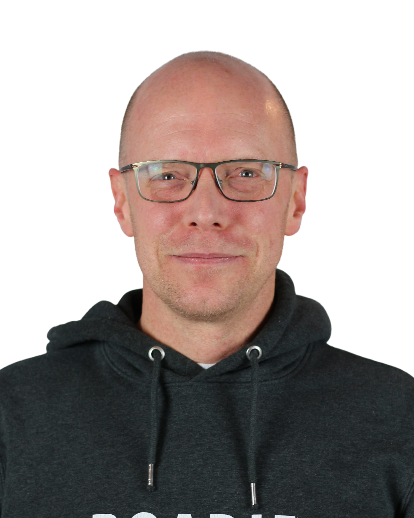 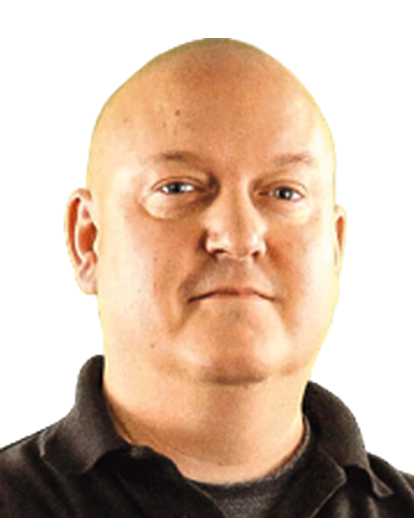 Goodbye to
Geoff
Gitte
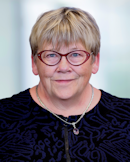 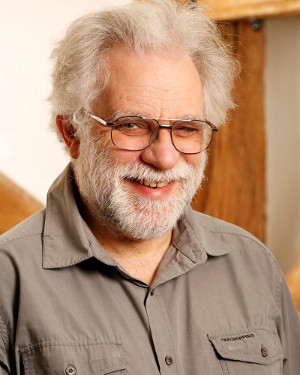 Goodbye to
Should you be worried?
I am not!
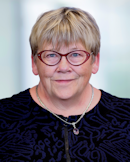 Hello to
Should you be worried?
I am not!
January 1st 2024, Stine Kromberg will take over as CEO of Dyalog Ltd
We have spent the last couple of years making sure that the transition will be smooth
Stine
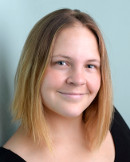 Dyalog
Dyalog is growing
Most of our income is tied to our customers success and our customers are doing well
We spend every predictable penny and cent on keeping Dyalog APL up-to-date and on spreading the word about APL
Dyalog
Most years there is also some unpredicted income which benefits the shareholders
Warren Buffett — 'Games are won by players who focus on the playing field –- not by those whose eyes are glued to the scoreboard.’
Our eyes are focused on APL and its potential
The APL Trust Fund
This brings me to the first of two things I would like to get off the ground before I retire:
	The APL Trust Fund
The APL Trust fund
APL is a rewarding career in many ways
You learn a lot
Which you can easily express to a computer
Very often prosperous
Morten and I personally, and Dyalog in general would like to pay something forward
The APL Trust Fund
We believe there are like minded individuals out there who has worked with, enjoyed and prospered from APL –who also want to “Pay it forward!”
The Dyalog Board has approved the initial funding to create a charitable Fund with the purpose of  promoting APL for the benefit of Education and Science!
The Charity's objects are restricted specifically for the public benefit,to promote the advancement of education and research in the fields ofscience and mathematics, particularly by raising awareness of the programming language known as ‘APL’ and funding related research
The APL Trust Fund
The Trust Fund will be created as a charitable company, a legal entity, which will be registered as a charitable fund with the UK Charity Commission upon approval.
The company will hold the assets pledged to the fund and is obliged to report to the Companies House like any other company  
The Company is also obliged to comply with the rules and regulations of the Charity Commission.
The APL Trust Fund
We now have the articles of association ready for approval by the government. It can take a while - at least a couple of months.
There are still some questions we need to research, but once everything is in place and approved there will be a website inviting members and informing about the proceedings of the fund.
All communication with the Fund will be by digital means as well as most meetings of the board and committees.
The APL Trust Fund
We hope that some of you will support the APL Trust Fund
Maybe even become active in the work

Please let us know
The new Website
Who would have thought it could take so long to do
Well it took just as long last time
Back then we made a really good website for our customers
For newcomers it was probably more confusing than informative about APL and Dyalog
The new Website
We are doing our best to make it better this time
We have promised each other that we will launch before New Year 2024
Let me give you a preview
Let us know what you think when it is there
Feedback
Your feedback makes a difference!
User Meeting Feedback this year is online  (URLs/QR codes provided)
Access through the Dyalog '23 webpages
Feedback tab and links in Programme tab
Paper-based alternatives are available for presentations(please only feed back on each presentation once!)
Password: D23
Please press Done when complete
New Book on APL
Ray Polivka has just finished a new introductory book to APL
It is targeted at Highschool students
It is not yet published (but I have a preview copy)
Watch the website for news on this
Welcome to Dyalog’23
Thank you all for being here
Welcome again to all of our first timers – I wish you a long and rewarding career with APL and just as much fun as I have had..
Enjoy Dyalog’23